“Minu …”-sari lõiming
Priit Pensa
18.03.2014
Projektiga seotud ained
Projekti eesmärgid
Arendada õpilaste analüütilise lugemise oskust
Õpetada raamatu lühiülevaate koostamist
Arendada oskust andmeid kaardile kanda
Õpetada korrektse esitlusfaili koostamist
Arendada õpilaste esinemisoskust
Tutvustada teiste riikide kultuuri ja eripära
Arendada oskust kaasõpilaste tööd hinnata
Projekti etapid
Raamatu lugemine
Õpilased valisid ühe “Minu …” sarja raamatu
Lugemisel tehti märkmeid
Lugemiseks kulus 4-5 nädalat
Kaardi koostamine
Raamatu põhjal kujundati kaart
Kaardile kanti raamatuga seotud objektid
Kaart digitaliseeriti
Kaardi koostamiseks kulus 1 nädal
Esitluse koostamine
Esitluse koostamisel kasutati lugemisel tehtud märkmeid ja loodud kaarti
Esitluse koostamiseks kulus 1 nädal
Ettekanne
Õpilased tutvustasid oma valitud raamatut auditooriumi ees, kasutades loodud esitlust
 Ettekannetele kulus 3 nädalat
Hindamine
Hinnati kolmes kategoorias (kaart, esitlus, ettekanne)
Hindamise alused esitati eelnevalt õpilastele ning arutati läbi
Hindasid nii õpetajad, kui ka õpilased (50% + 50%)
Õpetajate hindamismaatriks
Õpilaste hindamismaatriks
Õpilaste poolsed hinnangud
Tagasiside
Kokkuvõte
Hindamismudel tuleb muuta detailsemaks sh ka õpilastele
Hinnata tuleks ka töökohustuste õigeaegset täitmist (väärtuskasvatus)
Ettekanded lühema aja peale organiseerida
Lastele üldiselt meeldis (paberkandjal Facebook)
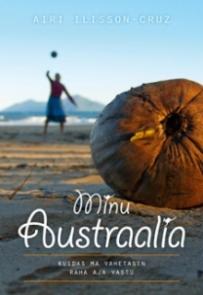 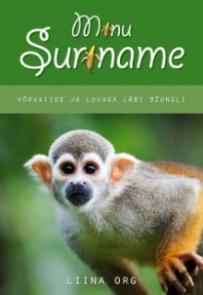 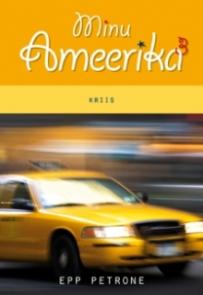 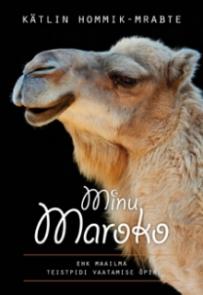 Tänan kuulamast!
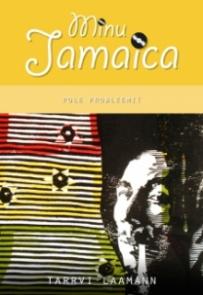 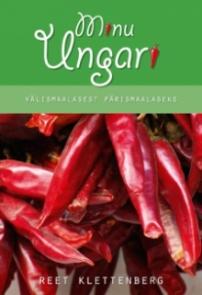 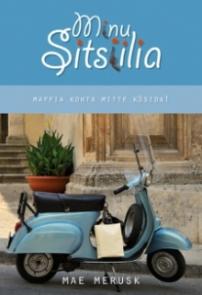 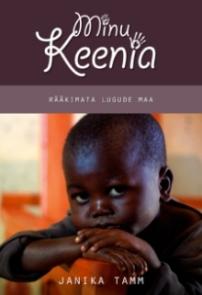 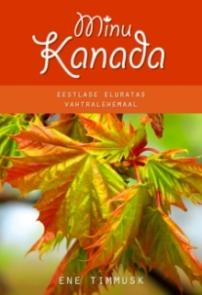